Assess-2: The number of people at risk in the tsunami hazard zone is estimated.

Prof. Maria Ana Baptista
 Instituto Dom Luiz (UL)
UNESCO-IOC EU DG ECHO CoastWAVE 2.0 Project
UNESCO-IOC Regional Tsunami Ready Recognition Programme (TRRP) Training
Online, January 14-15, 2025
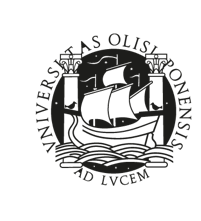 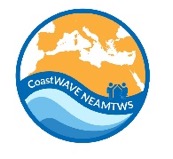 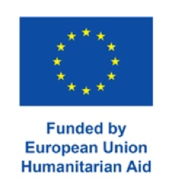 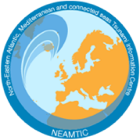 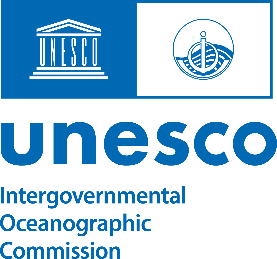 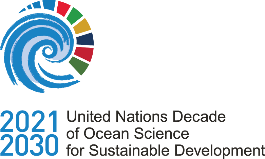 UNESCO-IOC Tsunami Ready Training for NEAM Region
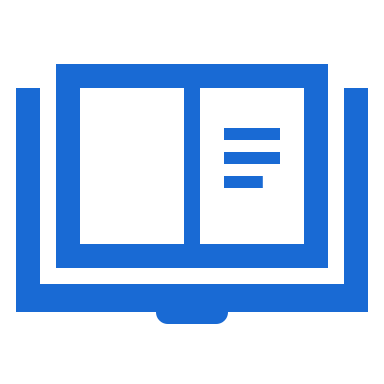 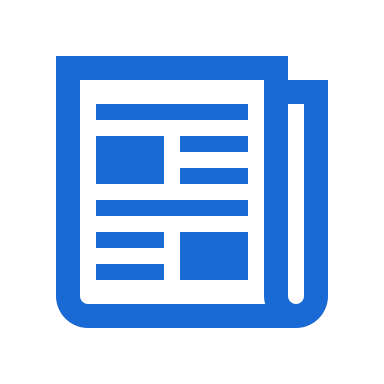 Event data observations
News papers
Historic records
Indigenous and Local knowledge
Wave height, Flooding extent, damage and impact, etc…
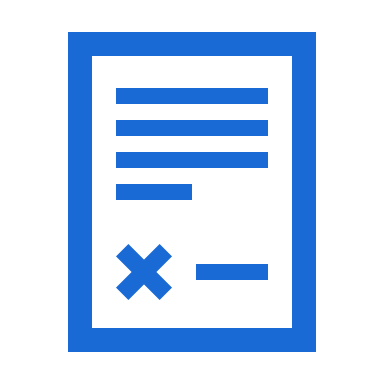 Written eyewitness accounts
Seismic and tsunami catalogues databases
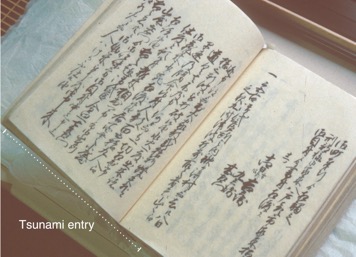 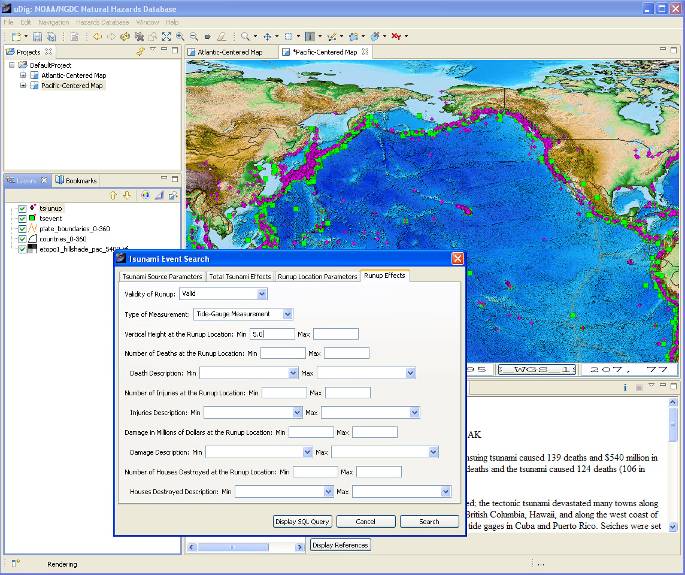 1. Tsunami hazard in your region
2
UNESCO-IOC Tsunami Ready Training for NEAM Region
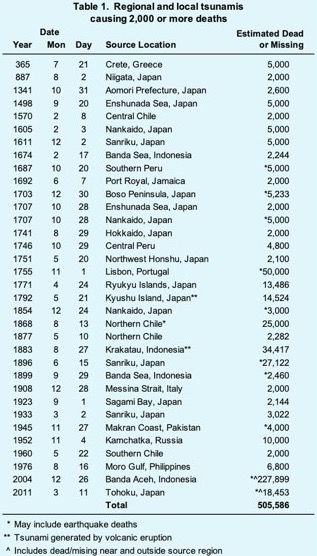 Tsunami Sources 1610 B.C. to A.D. 2017
From Earthquakes, Volcanic Eruptions, Landslides, and Other Causes
The use of numerical models to predict the impact of a tsunami requires knowledge of probable tsunami sources (such as earthquakes, landslides, and volcanic eruptions);

Tsunami catalogues and historical descriptions can help to estimate their likelihood of occurrence impacts along the coasts.

The information on sources comes from geology, and scientists use the “worst yet possible scenario” in a conservative approach to simulate the impact.
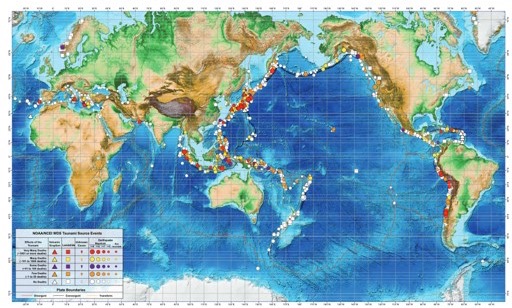 1. Tsunami hazard in your region
3
UNESCO-IOC Tsunami Ready Training for NEAM Region
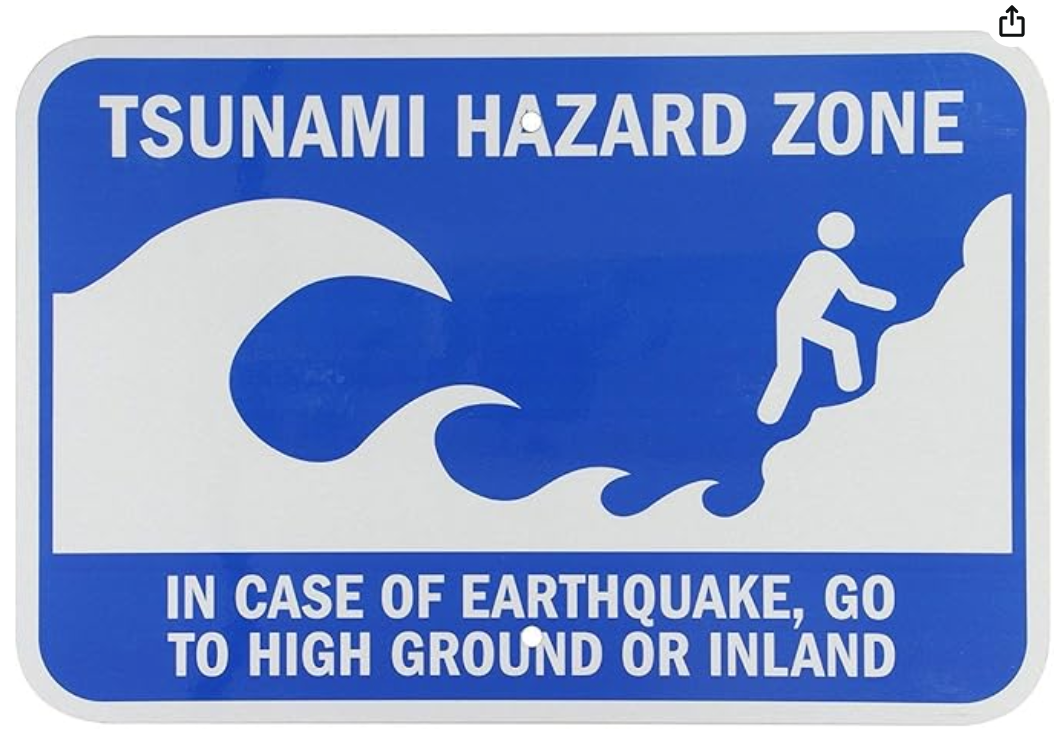 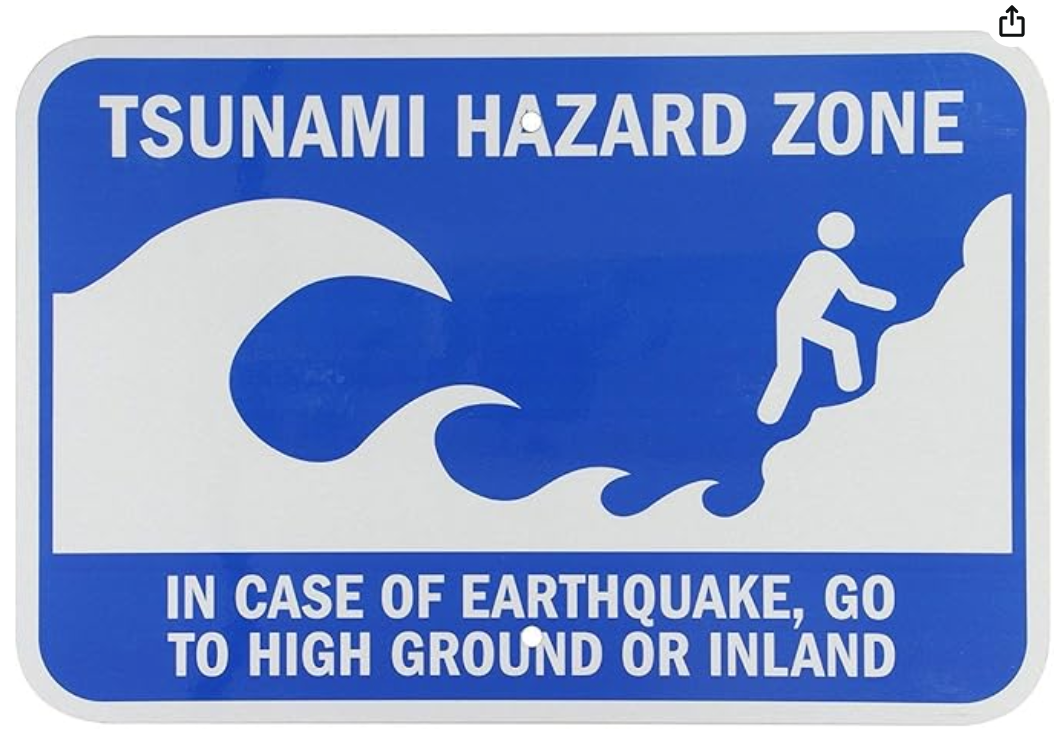 Use tsunami hazard maps created by geospatial and modeling experts. These maps show the expected extent of inundation based on historical data, seismic activity, and topographic features.

Tools like GIS (Geographic Information Systems) or simulation software such as Tsunami Inundation Modeling (TIM) can help determine the boundaries of the inundation area.
1. Tsunami hazard in your region
4
UNESCO-IOC Tsunami Ready Training for NEAM Region
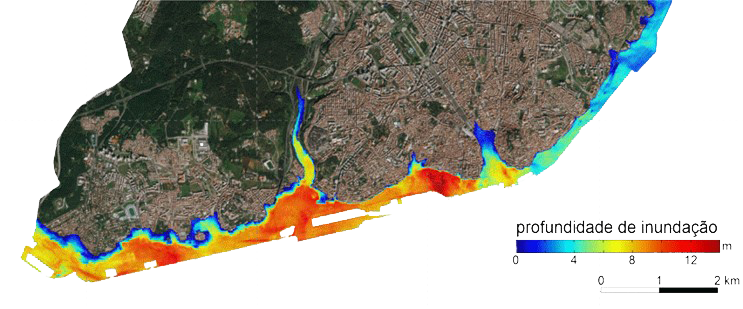 Inundation depth
Safer areas are those outside the inundation zone  -
Safer areas are not Safe areas (we can not guarantee that people will not be impacted)
Tsunami Inundation Maps depict the areas that may be flooded by a tsunami usually based on a worst-yet-credible scenario (the worst tsunami that can impact the area)
2. Local Tsunami Inundation Maps (in your area area)
5
UNESCO-IOC Tsunami Ready Training for NEAM Region
People at Risk
Knowing the number of people in the hazard zone is necessary for estimating the response effort and for planning to build evacuation shelters and define evacuation routes.  
The assessment should include local residents, vulnerable populations (people with disabilities, elderly, young, etc.) and the approximate number of temporary workers and tourists (non-residents) that are at risk. 
Both daytime and nighttime population in the hazard zone should be estimated as well as population during summer and winter seasons and mass gatherings. 
The local census, the emergency operations plan, municipal data or information from the Disaster Management Office can be good references to obtain this initial estimate
3. People at Risk
6
UNESCO-IOC Tsunami Ready Training for NEAM Region
Use population density maps from sources like : Census data

Open data platforms like WorldPop, Gridded Population of the World (GPW), or LandScan

Satellite imagery combined with machine learning for estimating population in less-surveyed areas

Obtain real-time population data, if possible, for estimating the transient population (e.g., tourists or seasonal workers).
2. Assessing People at Risk
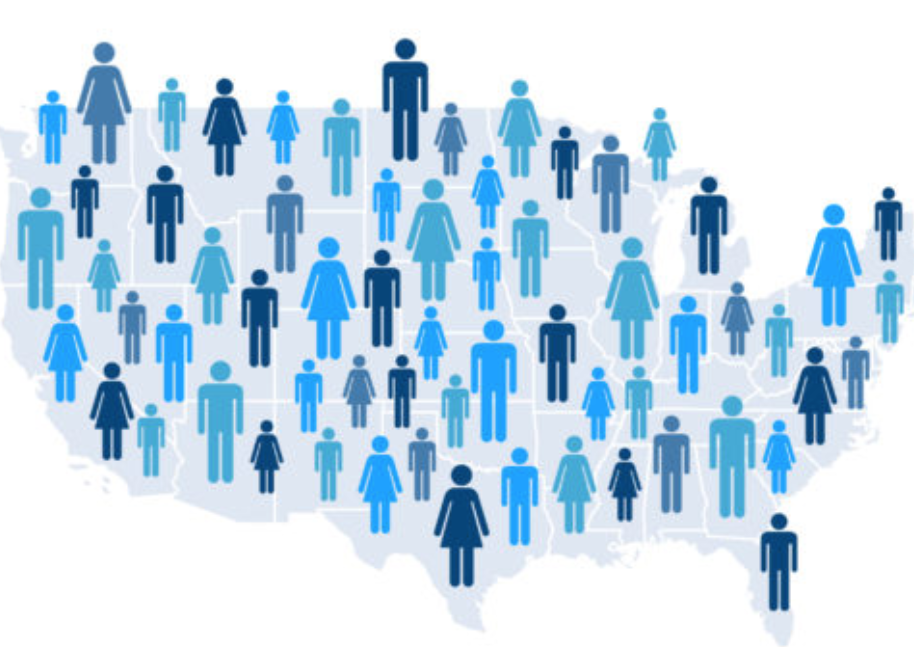 http://ec2-3-223-105-100.compute-1.amazonaws.com/how-to-use-2020-census-data-in-predictive-analytics/
3. People at Risk
7
UNESCO-IOC Tsunami Ready Training for NEAM Region
Sources of Information:
3. People at Risk
8
UNESCO-IOC Tsunami Ready Training for NEAM Region
Consider variations in population based on the time of day: Residential areas will have higher populations at night.

Commercial and recreational areas may have more people during the day.

Use mobility data or human activity models to adjust for this variability.
4. Adjust for Time of Day
9
UNESCO-IOC Tsunami Ready Training for NEAM Region
Classification of land use within the inundation area on different categories
Urban areas 

			Permanent residence
			Non permanent residences


Beaches and open areas
5. Consider type of areas
10
UNESCO-IOC Tsunami Ready Training for NEAM Region
Urban areas
Permanent Housing
        Census data
Non Permanent
        Hospitals, industrial buildings, schools,other:
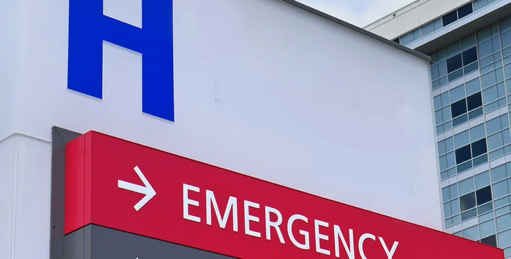 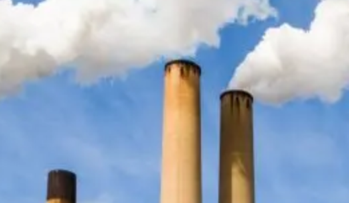 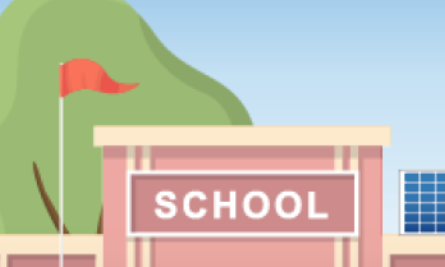 5. Consider type of areas - Urban
11
UNESCO-IOC Tsunami Ready Training for NEAM Region
Beaches and open areas
Non-permanent population 
Seasonal  (winter time/summer vacation time
Daily (day/night)

 Number of people should be obtained through the responsible organization; 
	Schools and industry: number of people at risk different in day time or night time
5. Consider type of areas – Non Urban
12
UNESCO-IOC Tsunami Ready Training for NEAM Region
Final Considerations
6. Final Considerations -1
13
UNESCO-IOC Tsunami Ready Training for NEAM Region
It is necessary to know the number of people in the tsunami hazard zone for estimating the response effort, planning evacuation shelters and defining evacuation routes
All community activities should be considered including schools, community centres, offices, markets, beaches, hotels, mosques and churches as well as residential areas
Particular attention should be paid to identifying vulnerable people who will require special assistance during evacuation.  Any hospitals in the hazard zone will require specific measures to ensure the safety of patients and staff
Differences in daytime and nighttime populations and seasonal variations in workers and tourists should also be accounted for
Official census data, if available, is a good starting point for obtaining information on population distribution and demography.  For smaller communities or where official data is not available, on-the-ground surveys will be required to obtain estimates of the number of people in the tsunami hazard zone
6. Final Considerations - 2
14
UNESCO
Intergovernmental Oceanographic Commission (IOC)
UNESCO-IOC DG ECHO CoastWAVE 2.0 projectTsunami Resilience Section
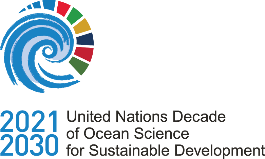